Aulas 4 
Contexto e Revisão bibliográfica
Introdução à Pesquisa em Ensino de Física
Profa. Cristina Leite (D)
Prof. Cristiano Mattos (D)
Revisão Bibliográfica
...para quê serve?
é normalmente tratada como um capítulo do trabalho
evitar abordagens infrutíferas, não deixando você perder tempo...
identificar recomendações de outras pesquisas
evitar de se fazer mais do mesmo
inicia-se antes mesmo do tema totalmente resolvido
identificar lacunas existentes entre as pesquisas já desenvolvidas
revelar autores consagrados e fontes de leitura
limitar o foco da pesquisa
é feita para consumo próprio... para ajudar a desenvolver o seu próprio trabalho
...funções
Revisar significa olhar novamente, retomar os discursos de outros pesquisadores 
Serve para posicionar o leitor do trabalho e o próprio pesquisador acerca dos avanços, retrocessos ou áreas envoltas em penumbra.
Histórica: destacam os mais significativos
Atualização: notificam sobre os trabalhos mais recentes
...tipos
Expositiva: expõe um tema a partir de análise e síntese de várias pesquisas e requer para isso maturidade intelectual 
Questionadora: objetiva identificar as perspectivas para o futuro imediato da pesquisa sobre o tema em revisão 
Histórica: documenta o desenvolvimento da pesquisa em determinada área 
Opinativa: esclarece a respeito de um determinado tema na perspectiva de mudança.
...propósito
Analíticas: são feitas como um fim em si mesmas, por pesquisadores que se dedicam a efetuar, esporádica ou periodicamente, revisões sobre temas específicos, de modo que a somatória desses estudos possa, em longo prazo, fornecer um panorama geral do desenvolvimento de uma determinada área, com suas peculiaridades, sucessos e fracassos. 
 de Base: aquelas que servem de apoio, para as pesquisas científicas e são desenvolvidas como suporte ao referencial teórico de monografias, dissertações, teses e outros textos científicos.
...abrangência
temporal: quando estipulam um período específico para cobertura 
temático: quanto tratam de um recorte específico de determinado tema.
Estratégias para sua confecção
É preciso cuidar para diferenciar as idéias do revisor das idéias dos autores revisados.
Uma sugestão é ter questões em vista ao ler e fazer fichamentos dos textos
o que o autor estava tentando descobrir? Ele formulou e definiu claramente um problema? O problema poderia ter sido abordado de modo mais eficaz a partir de outra perspectiva? 
o autor avaliou a literatura relevante para o problema? Inclui literatura que assume posições com as quais não concorda? Como o autor estrutura o argumento? 
num relato de pesquisa, que informação fornece sobre a amostra? Qual a precisão das medições? 
como os dados foram coletados? Qual a orientação de pesquisa do autor? Qual o seu referencial teórico? 
quais foram os resultados? Qual o relacionamento entre as perspectivas teóricas e práticas? 
o que o autor conclui e a que atribui suas descobertas? Pode-se aceitá-las como verdadeiras? Como é possível aplicá-las ao próprio trabalho?
Estratégias para sua confecção
leitura inspecional: com o fim de identificar quais os textos merecem uma leitura mais atenta e profunda, bem como a ordem de leitura. 
estabelecimento e aplicação de roteiro de leitura: leitura dos documentos que são analisados na revisão orientada pelas perguntas.
organização das pesquisas relevantes segundo um critério lógico: a revisão pode ser ordenada cronologicamente, conceitualmente, por ordem de importância dos autores ou por outros meios que sejam convenientes aos objetivos propostos. 
avaliação crítica: inclui a comparação, buscando identificar e agrupar discordâncias e concordâncias, entre vários autores, seja do método utilizado na pesquisa ou destaca estudos exemplares, bem como as falhas apresentadas.
conclusão: relaciona e une os novos conhecimentos produzidos e identifica as áreas controversas, os temas ou sub-temas que ainda carecem de investigações.
Atividade
Leitura geral
Tipos de revisão
abrangência, período, locais de busca…
escolha do material de análise
formas de organização dos dados
principais resultados e considerações
Escolha uma temática de seu interesse

Faça uma leitura geral tentando identificar alguns dos itens abordados
(25 min)

Junte-se a outros estudantes que leram o mesmo texto e discuta com eles suas percepções (10 min)
...alguns exemplos (diurno)
Questões étnico-raciais
https://editorarealize.com.br/editora/anais/conedu/2020/TRABALHO_EV140_MD1_SA_ID6152_09102020144219.pdf
Avaliação
https://periodicoscientificos.ufmt.br/ojs/index.php/reamec/article/view/13026/10213
Interdisciplinaridade
https://www.scielo.br/j/epec/a/CgpBrMQzDYPqkHZ7yKKdqGk/?format=pdf&lang=pt
Aprendizagem significativa dos conceitos de Física
https://e-revista.unioeste.br/index.php/educereeteducare/article/view/18869/13626
Jogos no Ensino de Ciências
https://periodicos.utfpr.edu.br/rbect/article/viewFile/1310/1225
Leitura geral
Tipos de revisão
abrangência, período, locais de busca…
escolha do material de análise
formas de organização dos dados
principais resultados e considerações
...alguns cuidados
A tendência do pesquisador com menos experiência é acumular livros, referências e cópias de artigos. 
Parte-se da impressão inicial de que não há nada para ler e, na medida em que as fontes são identificadas e localizadas, chega-se à conclusão apressada de que não há tempo hábil para ler tudo o que é necessário. 
Por esta razão é importante fazer pré-leituras ou leituras inspecionais antes de copiar e armazenar. Dentre outras utilidades a leitura inspecional pode revelar o grau de atenção que deverá ser dispensado para cada item.
…seleção dos artigos
Revisão não-sistemática: seleção de artigos próximos ao pesquisador, aleatório…
Revisão sistemática: várias definições para a seleção de artigos: de língua, tipos de artigos, períodos, fontes, formas de busca, etc.
... o que e onde procurar
critérios de inclusão e exclusão de dados - depende da pergunta de pesquisa...
estratégia de obtenção dos dados - bibliotecas virtuais, plataformas, site capes de periódicos, banco de teses e dissertações, lattes, google acadêmico, web of science...
como procurar?
escolhendo palavras-chaves...
1. palavra-chave; 2. título; 3. resumo;
Atividade 3 - Elaboração do pré-projeto de pesquisa (no e-disciplina, entrega dia 14 de setembro)
PARTE A - IDENTIFICANDO QUESTÕES AFINS
Uma forma de começar a definir uma proposta de pesquisa consiste em identificar possíveis trabalhos que tenham afinidade com seus interesses. Nesse sentido, propomos que você consulte fontes e sistemas de busca e selecione três artigos ou publicações relevantes. Serão, portanto, escolhas de textos que tenham algo em comum entre si.
Elabore um pequeno parágrafo inicial apresentando o tema, que segundo seu olhar, os trabalhos selecionados têm em comum. 
Elabore um breve resumo (tipo 5 ou 8 linhas) de cada um dos três artigos escolhidos.
Apresente as referências bibliográficas dos artigos selecionados.
PARTE B - CONSTRUINDO CONTEXTOS
Esse é um desdobramento da primeira parte da atividade, já realizada. O objetivo é utilizar os resumos dos artigos já selecionados para construir uma reflexão sobre eles, no sentido de apresentar um contexto de pesquisa. 
Introduza um título
Mantenha ou reelabore seu pequeno parágrafo inicial apresentando o tema que vai ser tratado (presente nos artigos selecionados).
Com base nos artigos selecionados, escreva um comentário sobre eles, incluindo informações objetivas e subjetivas.  Podem ser retomados os resumos ou os artigos podem ser apresentados de alguma outra forma alternativa.
Ao citar os artigos no texto, utilize corretamente as formas de referências bibliográficas, apresentando-as ao final.
…atividade…
que será parte do seu projeto de pesquisa
5) A redação do seu texto de pesquisa bibliográfica precisa conter:
a) Um pequeno texto explicitando como realizou a sua pesquisa bibliográfica.  
b) Uma justificativa das escolhas efetuadas (tanto das fontes de pesquisa quanto dos artigos selecionados).
c) Um texto que articule as ideias apresentadas pelos três ou cinco trabalhos escolhidos. E considerações a respeito das semelhanças e diferenças entre estes trabalhos e sua proposta de pesquisa.
Obs.: Para exercitar as diferentes possibilidades, tente escrever este texto usando, pelo menos, uma citação direta e duas indiretas.
d) Fique atento para apresentar as referências no formato adequado.
COMO APRESENTAR AS REFERÊNCIAS BIBLIOGRÁFICAS NOS TRABALHOS ACADÊMICOS?
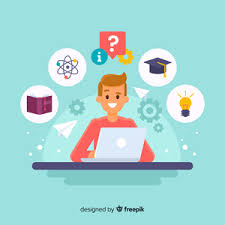 NUVEM DE IDEIAS
Como vocês têm observado nas leituras de vocês?
NO FINAL DO TRABALHO
Referências Bibliográficas:
   Artigos, textos ou livros CITADOS EXPLICITAMENTE ao longo do trabalho, com informações completas sobre sua publicação.
Bibliografia
	Pode incluir, além de material citado no texto, livros ou artigos mais gerais, não citados diretamente, mas que podem ter servido de inspiração mais ampla para o desenvolvimento do trabalho.
Formas de apresentação
Nome do autor:
          último sobrenome do primeiro autor (ano)
     Referências no final:
		apresentação dos autores em ordem alfabética
Numeração seqüencial
		idéia7   ou "texto" 7   ou nome do autor7
    Referências no final:
	      apresentação de trabalhos citados em ordem numérica
Formato das referências
Geral:
		autor, título da obra, cidade, editora , ano
		autor:  último nome, seguido de iniciais do nome
 		 (letras maiúsculas)
Exemplos
No texto: 
	Kuhn (1982) propôs que há, na ciência, transformações com caráter de revoluções, que correspondem a mudanças de paradigmas.
  Há, na ciência, transformações com caráter de revoluções, que correspondem a mudanças de paradigmas (KUHN, 1982).
No final do trabalho (nas Referências Bibliográficas):
	KUHN, T. S., A estrutura das revoluções científicas, São Paulo, Perspectiva, 1982.
Formato das referências
LUCKESI, C.A., Avaliação da aprendizagem, componente do ato pedagógico, São Paulo, Cortez Editora, 2011.

LÜDKE, M.; ANDRÉ, M. Pesquisa em educação: abordagens qualitativas. São Paulo: EPU, 1986.

MACHADO, C. Avaliar as escolas estaduais de São Paulo para quê? Uma análise do uso dos resultados do Saresp 2000. Tese (Doutorado em Educação) - Faculdade de Educação, Universidade de São Paulo, 2003.
CITAÇÕES
Citação direta: 
	"As citações são os elementos retirados dos documentos pesquisados durante a leitura da documentação e que se revelaram úteis para corroborar as ideias desenvolvidas pelo autor no decorrer do raciocínio" (SEVERINO, 1984, p.126).

Citação indireta:
	Segundo Severino (1984), citações são elementos extraídos do material consultado e que foram considerados, pelo autor, como importantes para o desenvolvimento de suas ideias .
ALGUMAS NORMAS PARA REFERÊNCIAS BIBLIOGRÁFICAS 
ABNT: http://www.leffa.pro.br/textos/abnt.htm

LIVRO NO TODO
SOBRENOME, PRENOME abreviado. Título: subtítulo (se houver). Edição (se houver). Local de publicação: Editora, data de publicação da obra. Nº de páginas ou volume. (Coleção ou série)
Exemplo:
FORQUIN, J.C.  Escola e Cultura. Porto Alegre: Artes Médicas, 1993. 208p. 
PERRENOUD, P. Desenvolver competências ou ensinar saberes? Porto Alegre: Penso, 2013. 224p.

Exemplo:
FREUD, S. (1909). Duas histórias clínicas (o pequeno Hans e o homem dos ratos). Trad. Sob a direção de Jayme Salomão. Rio de Janeiro:  Iamgo, 1977. (Edição Standard Brasileira das Obras Psicológicas Completas de Sigmund Freud, v.10).]
Obs.: A primeira data (1909), refere-se a data da 1ª edição a segunda (1977) refere-se á edição consultada.

ARTIGO DE PERIÓDICO
SOBRENOME, PRENOME; SOBRENOME, PRENOME abreviado  abreviado  Título: subtítulo (se houver). Nome do periódico, Local de publicação, volume, número ou fascículo, paginação, data de publicação do periódico.
Obs.: o destaque é para o título do periódico, o subtítulo não é destacado.
Exemplos: 
CARVALHO, A. M. P.; VANNUCCHI, A. O currículo de física: inovações e tendências nos anos noventa. Investigação em Ensino de Ciências, Porto Alegre,  1(a) p.3-19, 1996.
Sites e aplicativos
http://facilis.uesb.br


https://www.mendeley.com
http://posgraduando.com/como-elaborar-referencias-bibliograficas-sem-drama-mendeley/